Decreasing Uncertainty in Nuclear Magnetic Resonance Measurements Through the Application of Pappus ChainsRyan Williams Adviser: Dr. Elena LongDepartment of Physics and Astronomy, University of New Hampshire
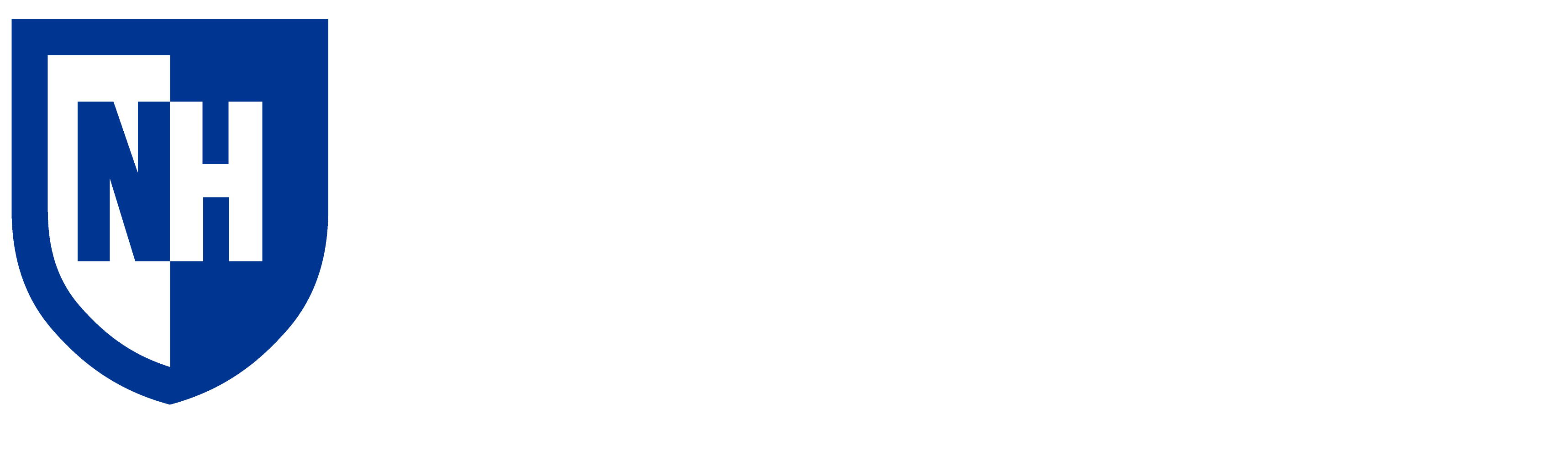 Introduction
Analysis Methods
Results
Conducting scattering experiments in nuclear and particle physics typically requires polarizing a relatively large percent of the nuclei in a material. This is the Dynamic Nuclear Polarization (DNP) Group at UNH’s current task before running a scattering experiment at Jefferson Laboratory.

To optimize their system, a Nuclear Magnetic Resonance (NMR) is measured to calculate the polarization. The polarization is enhanced using microwaves to induce DNP. One device used to measure this signal is a Vector Network Analyzer (VNA) and is the source of the data being analyzed in this work.

The polarization of the material is proportional to the area under our signal. However, the size of the signal depends on how in-tune the circuitry is with the resonant Larmor Frequency of the nuclei. Due to the temperature sensitivity of the equipment, the circuitry will often stray off-tune during the experiment. This work’s goal was to reduce the negative effects of being off-tune via the application of Pappus Chains and inversion geometry, which allow us to mathematically convert an off-tune signal to one perfectly in tune.
After measuring an NMR signal, we need to extract it from the background resonance peak produced by the LC circuit.

Traditional Method:
Baseline Subtraction
Polynomial Fit to Background 
Lorentzian Fit to Signal			












Inversion Method:
Both methods were properly compared using the dataset for the sample Traditional Analysis, which measured an enhanced proton polarization.
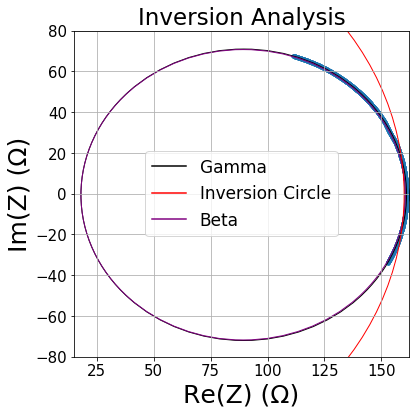 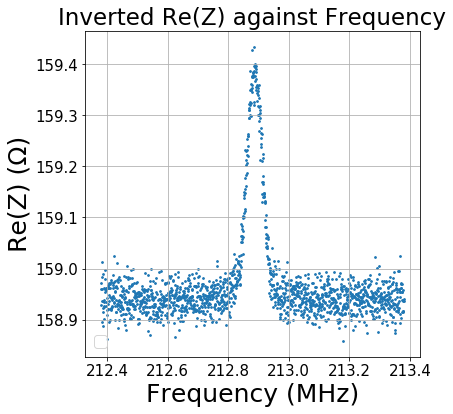 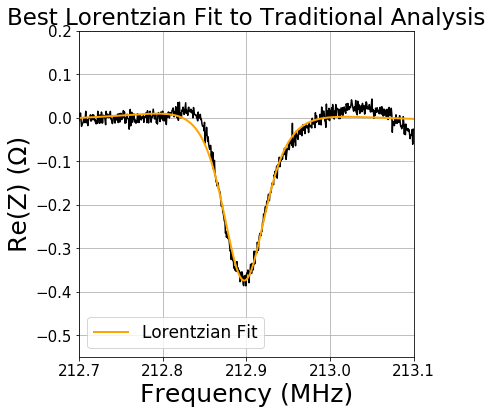 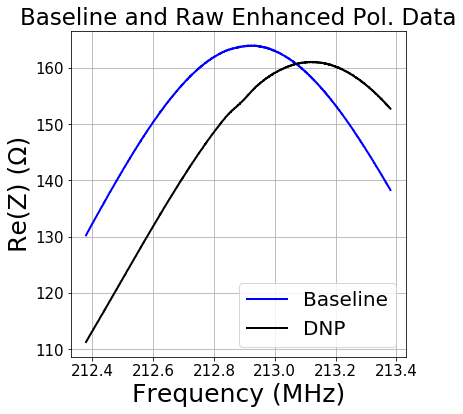 Temperature Dependent Shift
Asymmetric Shape
Compared to the Traditional signal, the Inverted signal’s:
Area is ~19% larger and likely more comparable to perfectly tuned signal
Shape is more symmetric, which is expected
Fit is better
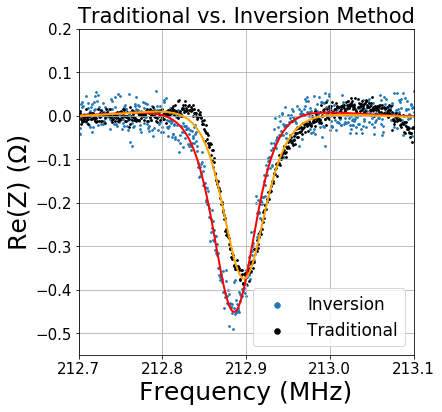 Overamplification dampened
Under-amplification enhanced
Calculated Area by Method for Raw Data and Fits
Different dataset for exaggeration.

Drifting is still an issue.

Instead of Re(Z) vs. Frequency, we analyze Im(Z) vs. Re(Z).
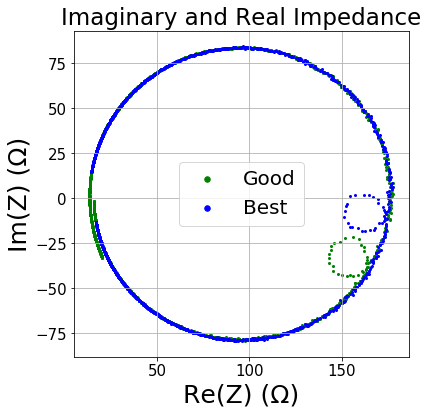 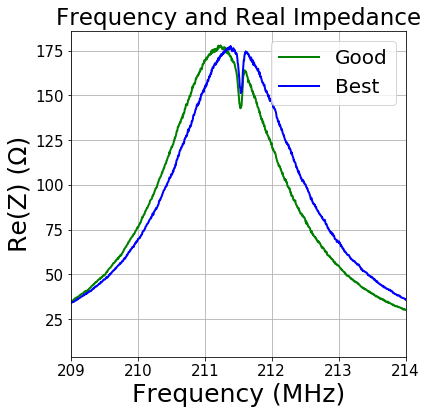 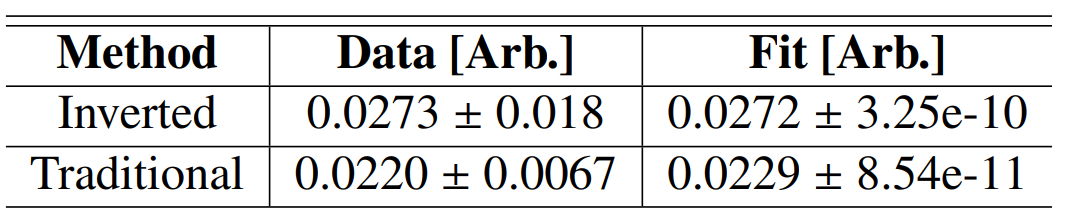 The Experiment
Discussion
140 GHz mm waves
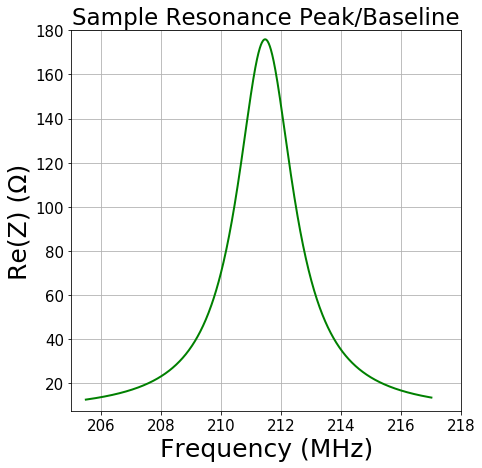 This new Inversion Method has allowed us to extract a more symmetric signal from our data, recover the signal size that was lost due to the background drifting off-tune, and dampened the necessity for a baseline. These results indicate that the current estimations for the polarization of our materials could be off by as much as 19%, but this percentage depends on how far the background drifts before measurement. However, data representing the same low enhancement polarization signal for various tunes is needed to determine how much uncertainty is introduced by the Inversion Method for small signals. Additionally, further advancements can be made to this method to reduce the error in signal size for larger signals, such as inverting the data through an ellipse.
Computer
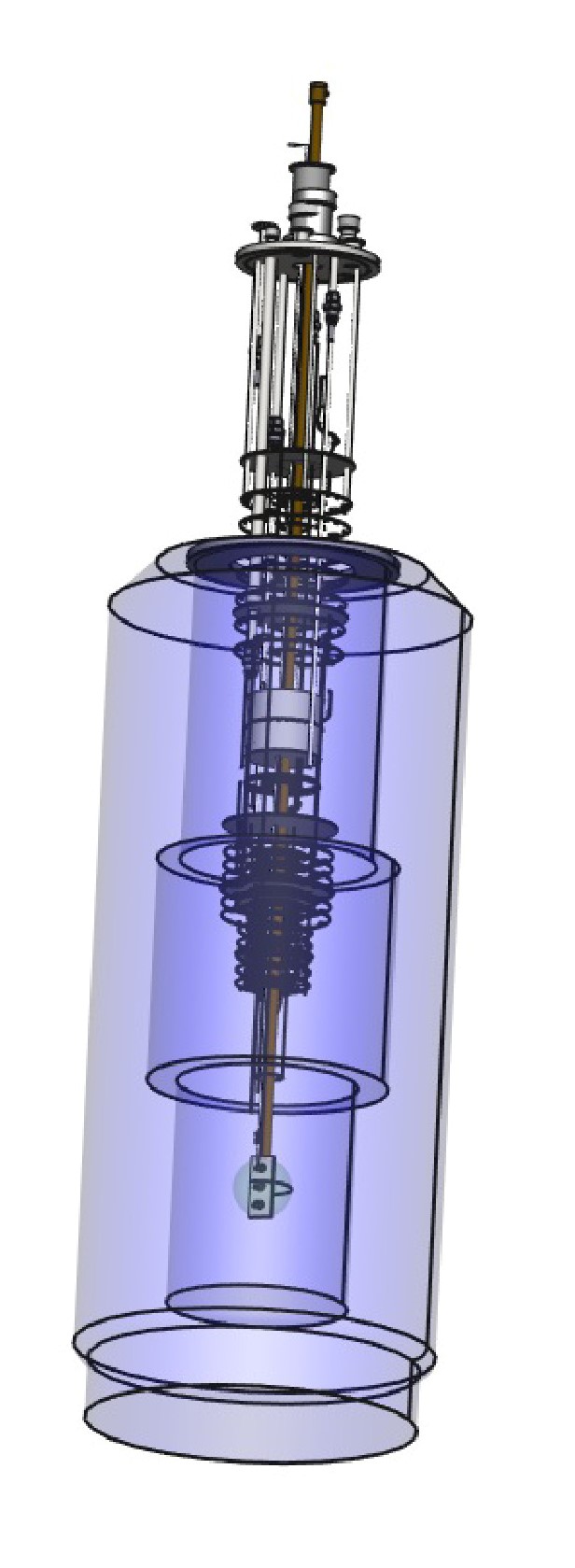 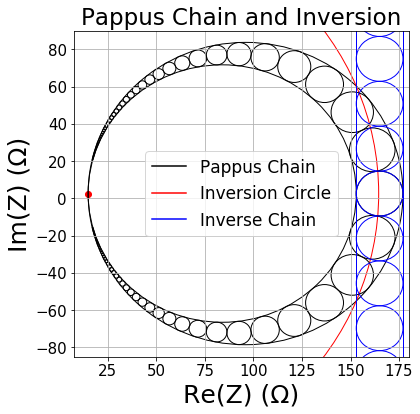 1 K Liquid-Helium Fridge
Liquid-Helium Dewar
VNA
References
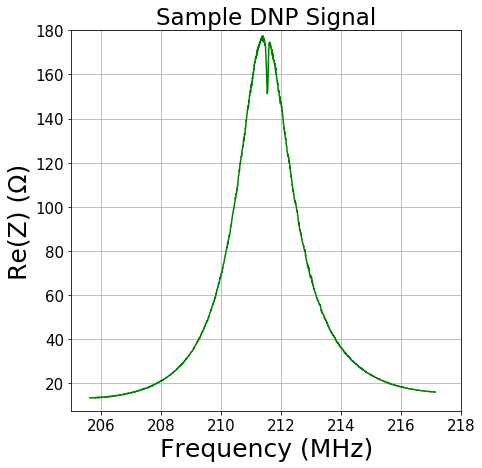 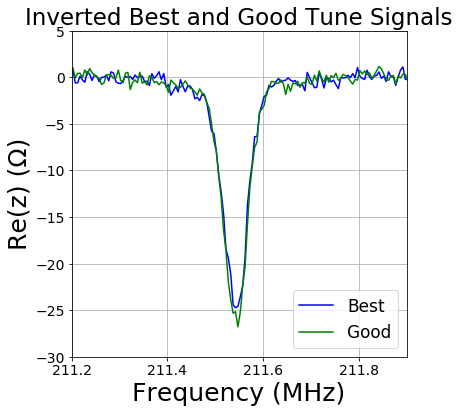 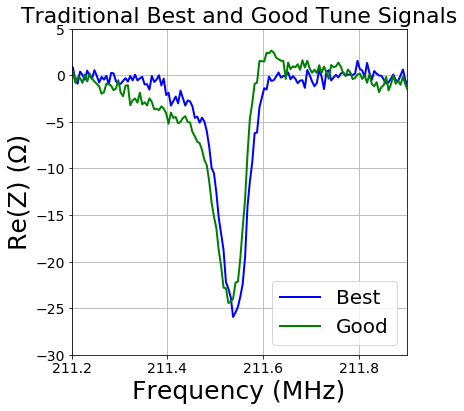 After inversion, the Re(Z) data is then plotted against frequency

Here we see a few key differences:
The Inverted signals are more symmetric. 
The background in the Inverted plot was removed without a baseline.
A Altintas & H. Okumura, A note on Pappus chain and collinear theorem, Sangakura Journal 	of Mathematics, 2, 11-12 (2018)
G.  Crabb  &  W.  Meyer, Solid Polarized Target for Nuclear and Particle Physics 	Experiments, Annual Review of Nuclear and	 Particle Physics, 47, 67-109 (1997)
D. Roe, A. Marshall, Analytical Chemistry 50, 764 (1978)
A. Marshall, D. Roe, Analytical Chemistry 50, 756 (1978)
Super-conducting Magnet
.
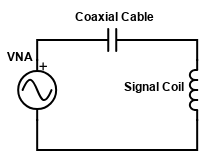 Enhanced Nuclear Resonance
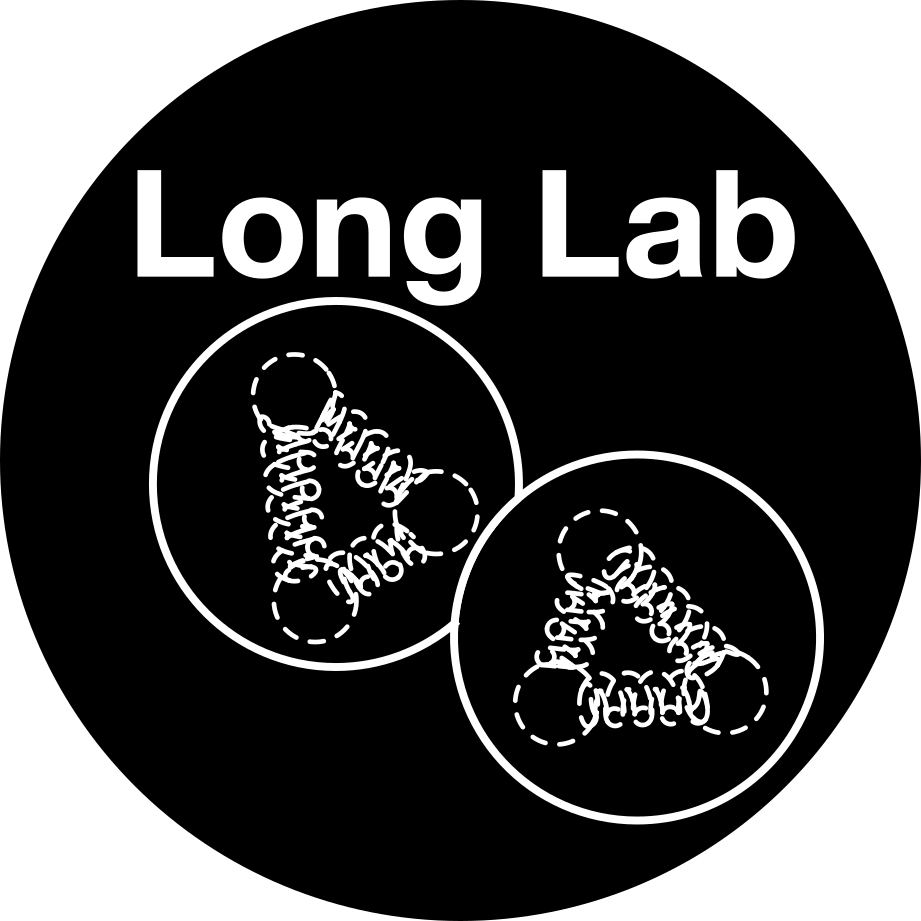 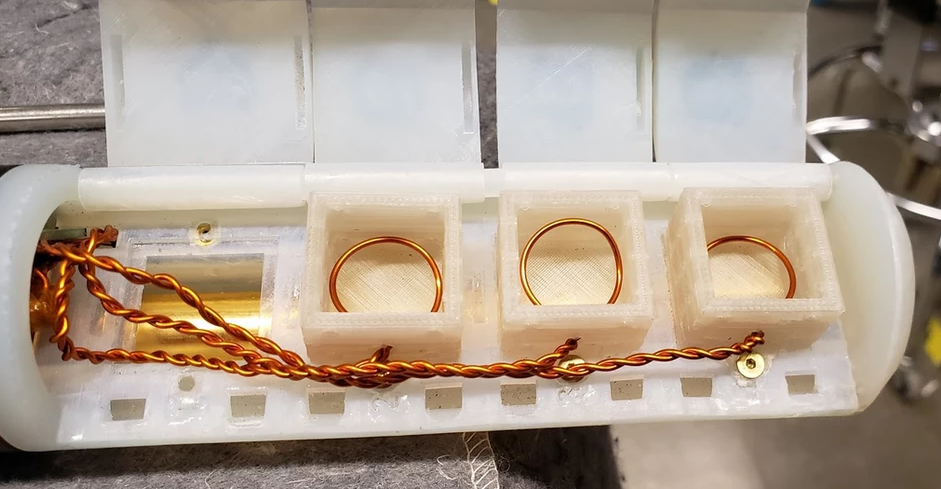 NMR Coil & Target Material